Lipids
Triglycerides and their role in membrane structures
Lipids
Has the same constitutes as carbohydrate – 
Carbon
Hydrogen
Oxygen
But has a lower proportion of O:H than Carbohydrates
Non-polar therefore cannot dissolve in water (and other polar solvents)
Soluble in non-polar solvents like alcohol or benzene
Triglycerides
These are the most common/well known lipids
They can be fats 
(exist as a solid at 20 0C or room temperature)
They can be oils (exist as a liquid at 20 0C or room temperature)
Consist of glycerol (an alcohol which contains 3 – OH groups) and fatty acids molecules
Fatty Acids
There are more than 70 different fatty acids
Common fatty acids
Steric acid - saturated
Oleic acid (found in Olive Oil) - unsaturated
Palmitic acid
A triglyceride
Glycerol
Fatty Acid
Fatty Acid
Fatty Acid
Formation of Triglycerides
Ester linkages involve the –COOH on the fatty acids and the –OH groups on the glycerol
As these bonds are formed, the polar part of the glycerol molecule and the fatty acids are lost in condensation the resulting triglyceride is non-polar
Each glycerol molecule can combine with THREE fatty acids, 
which can be the same or different fatty acids
Can all be saturated, unsaturated or a combination of both
Chemistry of Triglycerides
The types of fatty acid present affect
Its physical and
Chemical properties
If all or most of the fatty acids present are saturated
A saturated fat is formed
If all or most of the fatty acids present are unsaturated 
A polyunsaturate is formed – An oil (usually)
Fats and Oils
Fats
Solids at room temperature
Formed in animals as energy stores
An animal product found in meat
Oils
Liquids at room temperature
Produced in plants as energy stores in seeds (sunflower seeds)
Fish tend to produce oils (cod liver oil)
The Human Experience
In humans some fatty acids can be made from other molecules, while some can’t
Those that cannot be made must be acquired by eating triglycerides that contain them
These fatty acids are called essential fatty acids
Other Types of Lipids
Waxes
Formed using alcohols other glycerol
Cannot be digested by animals
Commonly they are waterproof coverings on living organisms (insects’ chitin exoskeleton is covered with a waxy layer, leaves have a waxy cuticle, bees have glands that make wax to build honeycombs)
Other Types of Lipids
Steroids
Highly complex molecules
Common steroids – testosterone, oestrogen and cholesterol
Cholesterol 
very important as part of cell membranes in regulating membrane fluidity and aids phospholipids in forming a barrier
Made in the liver and supplied in diet
Phospholipids
This a lipid derivative containing a phosphoric acid molecule
The structure is similar to triglycerides
The phosphate group makes that part of the molecule polar
Phospholipids have a polar end (hydrophilic head) and a nonpolar end (hydrophobic tail)
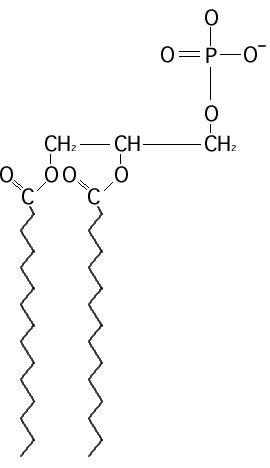 Function of Phospholipids
These form the basis for all cell membranes
Role of Lipids
High energy stores
Waterproof coverings
Insulating layer
Shock-absorbing layer
Cell membranes
Steroids – various roles
Scents
Refer to AS Biology p. 81